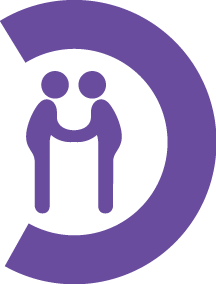 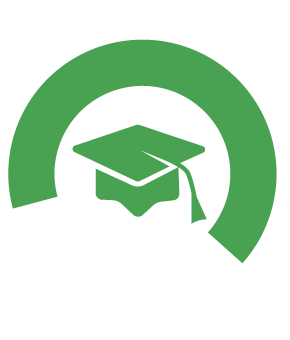 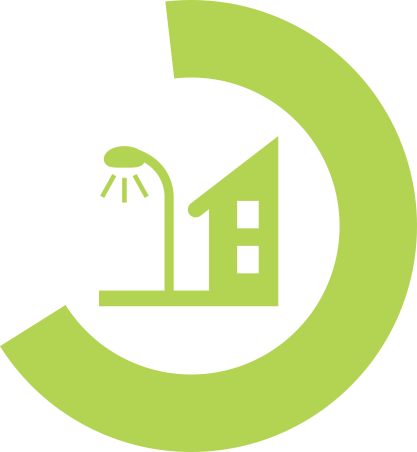 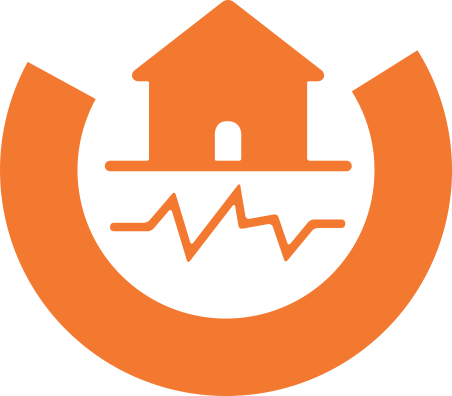 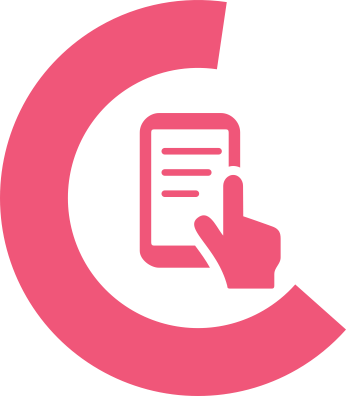 Comitato di Sorveglianza POR FESR FSE 2014-2020
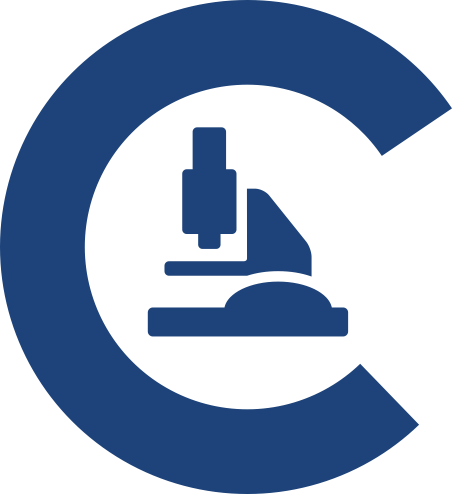 Perugia 12 novembre 2021Sala Fiume | Palazzo Donini
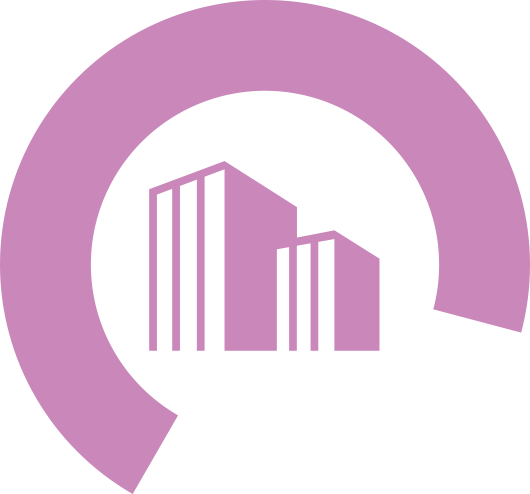 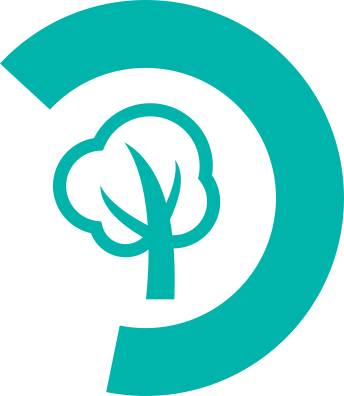 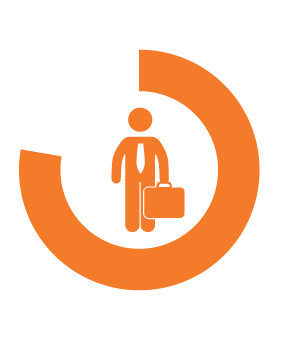 Punto XX. 
Titolo
Relatore
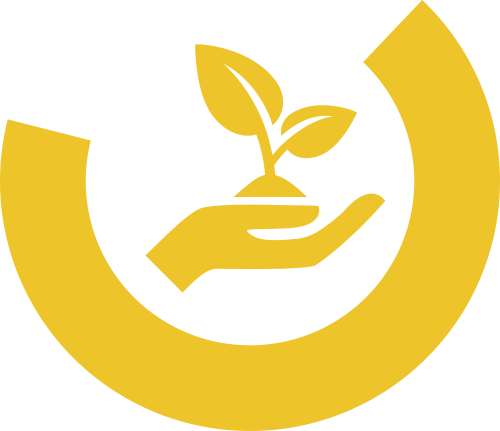 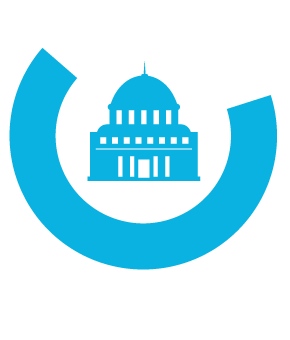 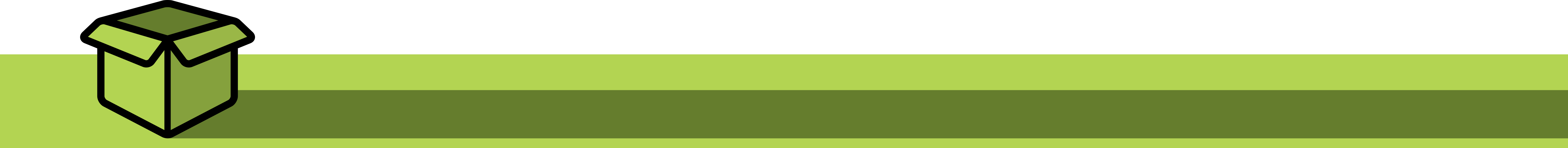 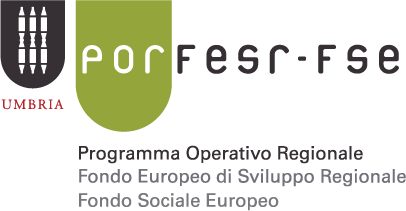 Periodo contabile C6
01/07/2019 – 30/06/2020 - resoconto
Periodo contabile C7
01/07/2020 – 30/06/2021 aggiornamento
Attivita’ di auditMagrini Mauro
Relazione sull’esercizio contabile C6 e breve aggiornamento sull’attuale periodo
2
Periodo contabile C6 – AUDIT DI SISTEMA  FESR
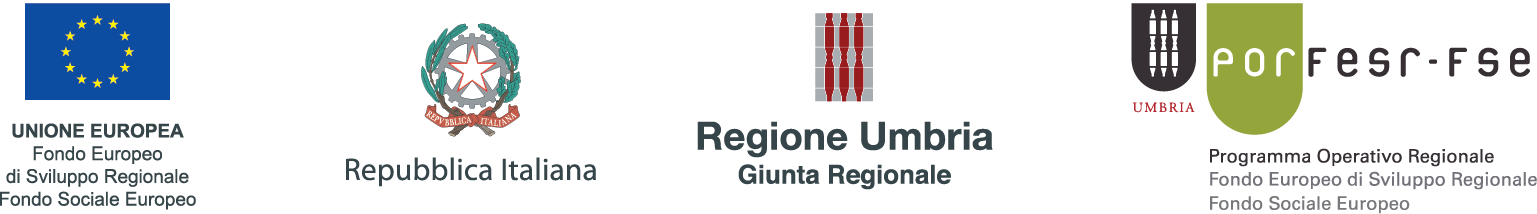 3
Periodo contabile C6 – AUDIT OPERAZIONI FESR
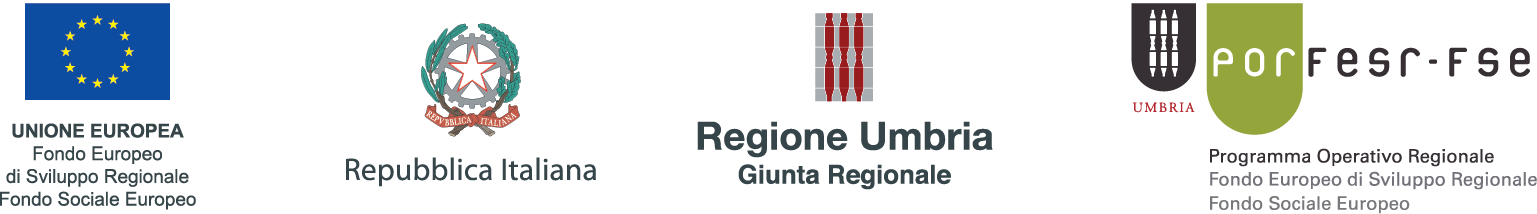 Certificato: 24.519.507,79
Operazioni n. 254
Importo controllato: 10.388.065,09
Campione ordinario: 32 operazioni, di cui:
30 regolari
1 con irregolarità di importo totale di 28.000,00
1 sospesa dall’AdG ai sensi dell’art. 137.2 del Reg. 1303/2013 per sospetta frode
Campione di Ingegneria Finanziaria: 30 operazioni di cui:
29 regolari
1 irregolare di importo di 5.000,00
Tasso di errore totale: 0,992
Tasso di errore totale residuo: 0,878
Irregolarità rilevate:
non aver realizzato il progetto 
Sospetta frode
4
Periodo contabile C6 – AUDIT DI SISTEMAFSE
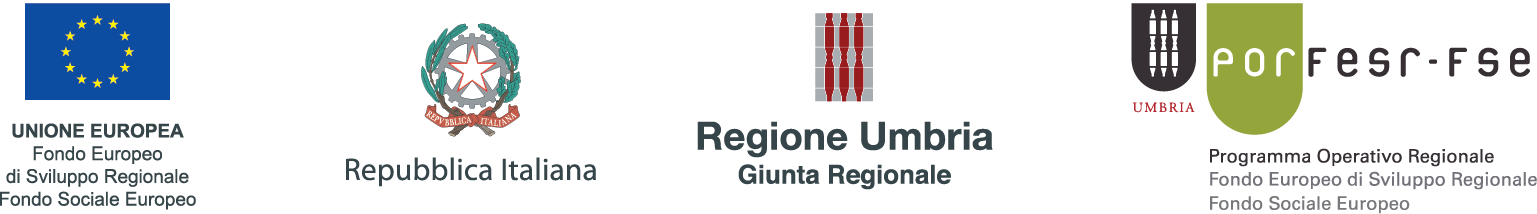 5
Periodo contabile C6 – AUDIT OPERAZIONI FSE
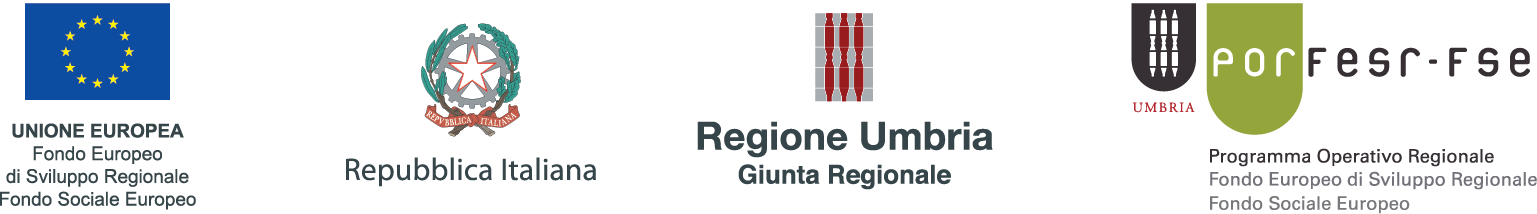 certificato 22.582.086,15
Operazioni n. 1354
Importo controllato: 1.219.765,45
Campionate 30 operazioni di cui:
21 regolari,
9 con irregolarità di importo totale: 27.539,45
Tasso di errore totale: 1.525
Tasso di errore totale residuo: 1,405
Irregolarità rilevate:
Tenuta registri (allievi e tutor); ore dichiarate e ore certificate
Non ammissibilità di allievi
Riparametrazione Cs1 in base alla presenza allievi; variazioni al progetto non comunicate
Non corretta imputazione delle spese ai corsi.
Procedure di gara
6
Periodo contabile C7 – 01.07.2020 – 30.06.2021
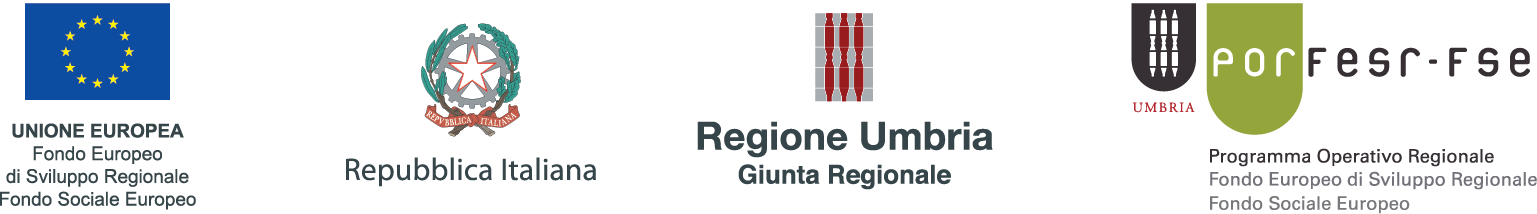 Audit della Commissione
Iniziato ad Aprile 2021 dovrebbe concludersi nei primi mesi del prossimo anno.
Campionati 9 progetti del periodo contabile C6: 4 +1 FESR e 4 FSE. Primo caso in Italia di Audit congiunto.
Impressioni: 
Controllo molto puntuale della Commissione sui progetti, sul funzionamento dell’AdA e delle altre Autorità.
Rilevata una eccessiva complessità in alcuni bandi del FSE.
Controllo non sempre sufficiente nella fase di selezione e nei momenti successivi del possesso dei requisiti dei beneficiari/percettori.
Limiti nell’attività di controllo delle autocertificazioni.
Organizzazione dell’AdG e sua attività di controllo su RdA un po' carente.
Scarso utilizzo del S.I.  Aracne.
Capacità amministrativa che tende all’insufficienza per scarsità di personale.
7
Periodo contabile C7 – 01.07.2020 – 30.06.2021
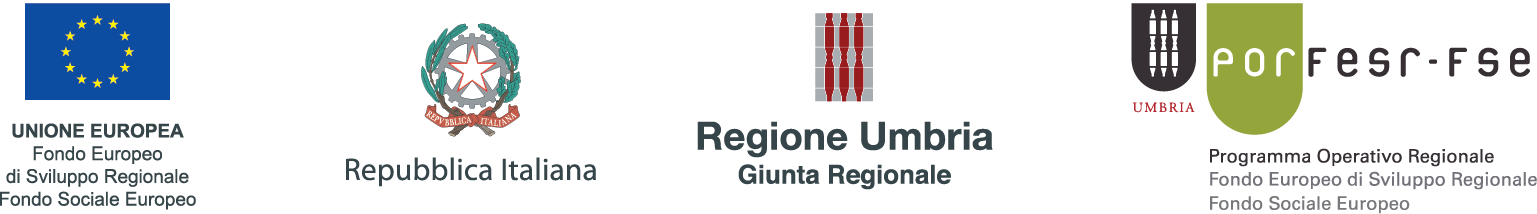 Controversia tra Italia e Commissione in materia di Subappalti - 
Breve aggiornamento
Dal novembre 2019 l’audit della Commissione, prima FESR e poi anche FSE, chiede un taglio del 5% ai progetti con appalti sopra soglia che prevedono limitazioni non giustificate al subappalto.  
Le Autorità di Audit hanno contestato tale decisione supportate anche dal parere dell’Avvocatura Generale dello Stato.
Ad oggi nessuna Regione e nessun Ministero ha effettuato i tagli richiesti per le seguenti motivazioni:
Parere dell’Avvocatura che afferma che non si tratta di irregolarità per le gare antecedenti al maggio 2019,
Difficoltà a quantificare gli eventuali tagli degli anni futuri,
Creare un precedente che potrebbe aprire la contestazione anche ad altri finanziamenti.
Le Autorità di audit ritengono che la problematica debba essere affrontata dallo stato Italiano visto che le Amministrazioni si sono comportate secondo la legge italiana.
Attualmente la Commissione non ha approvato i RAC 2021 di tutti i PO Italiani.
8
Ringraziamenti
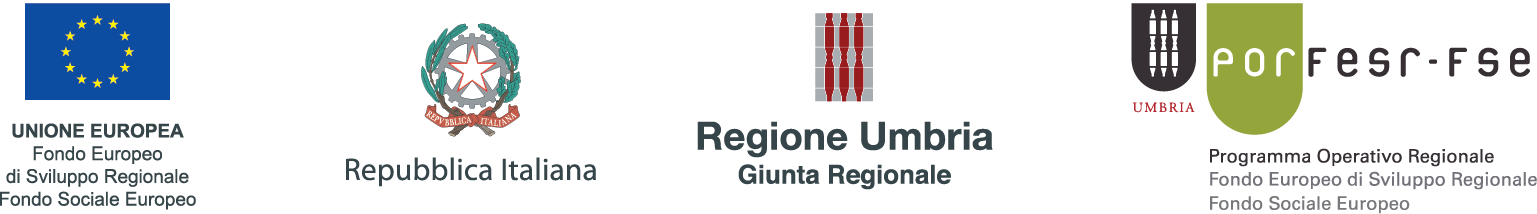 Colgo l’occasione per ringraziare i colleghi del Servizio che ho l’onore ed il piacere di coordinare.
Il periodo pandemico è stato particolarmente difficile, devo dare atto che tutti i colleghi, con grande senso di responsabilità e di appartenenza, hanno raggiunto gli obiettivi prefissati del Servizio senza lesinare orari, sforzi e sacrifici. Lo Smart Working ci ha permesso di svolgere egregiamente il nostro lavoro nonostante le limitazioni imposte dal Covid 19.
Ringrazio ciascuno per il lavoro svolto, per la professionalità espressa riconosciuta a tutti i livelli e per il servizio offerto alle strutture interne ed esterne all’Amministrazione.
Grazie per l’attenzione
9